«Мобильное электронное образование: цифровая образовательная среда в ДОО»
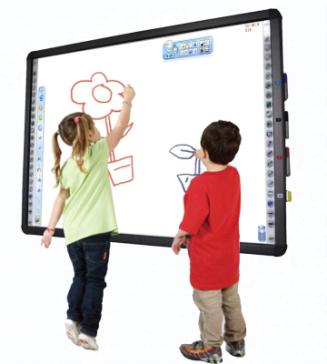 Автор: воспитатель Петрова М.Д.
МБДОУ ДС № 67 «Умка»
2023
Актуальность применения МЭО
Стремительное развитие информационных технологий
Широкие возмжности информационных технологий для развития детей
Создана нормативно-правовая база
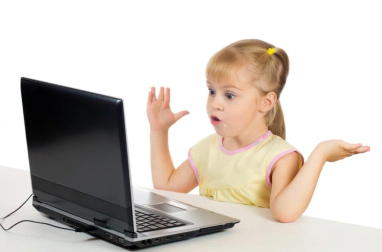 2
Цель работы в МЭО: способствовать повышению качества образования через использование современных образовательных технологий.
Задачи работы в МЭО:
Создать информационно-образовательную среду для дошкольного обучения на основе внедрения в образовательный процесс информационно-образовательной системы «МЭО».
Организовать образовательную деятельность воспитанников с использованием Мобильного электронного образования.
Повысить уровень профессиональной компетентности педагогов по вопросам применения технологий мобильного обучения в образовательном процессе.
Повысить мотивацию родителей использовать ресурс Мобильного электронного образования совместно с ребенком вне детского сада.
3
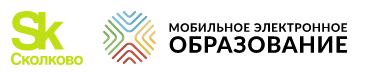 МЭО – это инструмент, который обеспечивает единую методологическую платформу для решения единых задач, достижения дидактических целей для того, чтобы обучение стало системным, а успешность заложена именно в системности.
Информационно-образовательная платформа «Мобильное электронное образование» - это интерактивная цифровая образовательная система, которая включает в себя комплекс занятий с детьми с применением средств мультимедиа:
 звуков
 изображений
 видеоматериалов
 возможностей интерактивного взаимодействия
Формы применения МЭО
Дистанционное обучение детей
Очное обучение детей
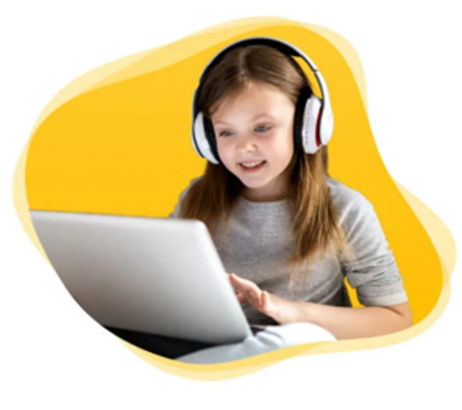 3
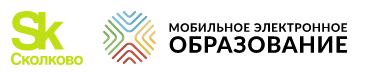 Содержание курсов 
на платформе МЭО
 в каждом курсе 36 тем на каждую неделю года
 курс состоит из 180 занятий на каждый день
 к каждому занятию прилагается сценарий, презентации, стихи, загадки, песни, вопросы к детям и т.д.
 в каждом занятии четко прописывается деятельность педагогов и деятельность детей, содержание беседы с детьми.
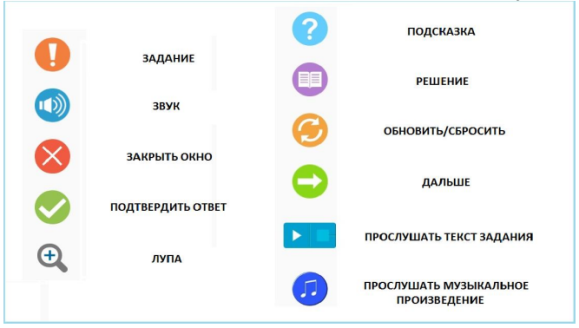 5
Достоинства платформы МЭО
Платформа позволяет повысить активность детей на занятиях.
С помощью платформы обеспечивается непрерывность образовательного процесса.
Развиваются компетенции детей в области использования современных электронных средств.
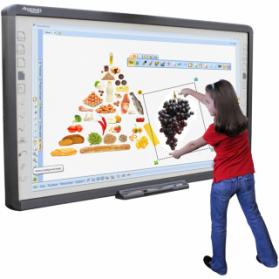 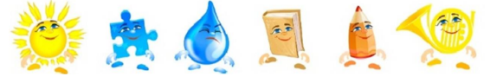 6
Достоинства платформы МЭО
Платформа разрывает границы, обеспечивает погружение в единое информационное пространство.
Предусматриваются разнообразные виды деятельности, возможности для всех образовательных областей ФГОС ДО.
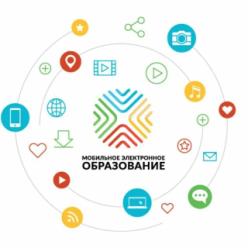 7
организации деятельности дошкольникав цифровой интерактивной СРЕДЕ МЭО
Физическое
развитие
Художественно-эстетическое развитие
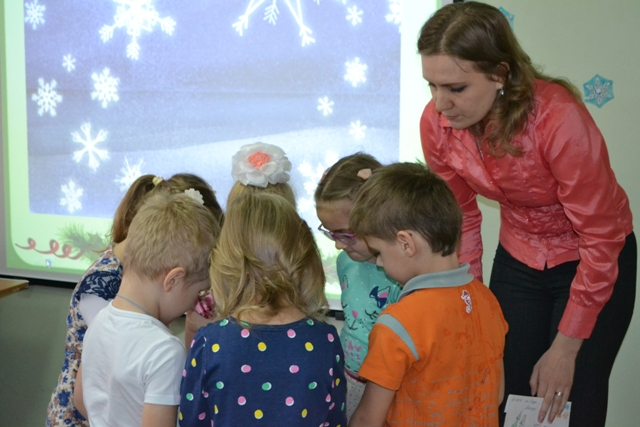 Тематические физкультминутки 
Динамические паузы
Основы здорового образа жизни
Музыкальное воспитание
Художественно-творческая деятельность
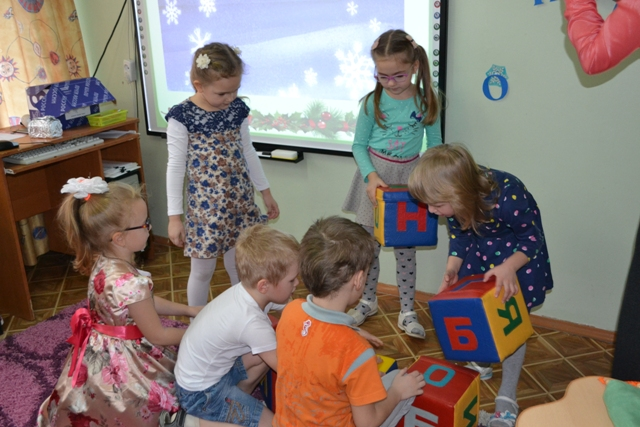 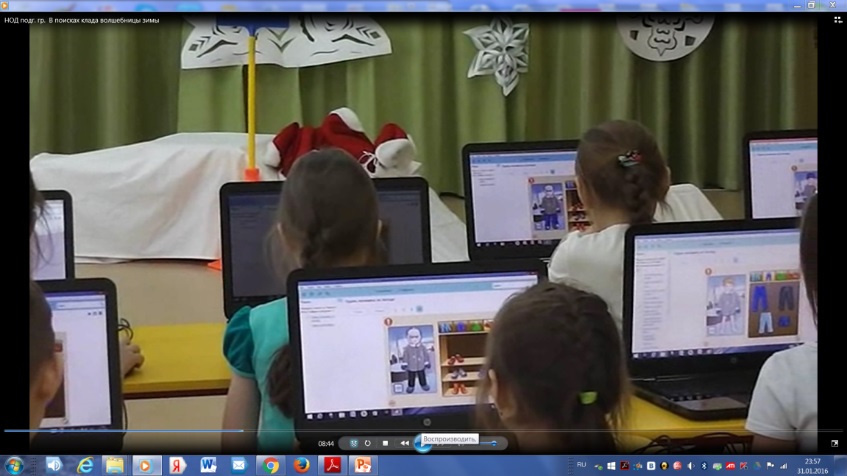 Познавательное
развитие
Формирование элементарных математических представлений
Элементы экологического образования
Сенсорное развитие
Проектная и познавательно-исследовательская деятельность
Социально-коммуникативное развитие
Речевое развитие
Развитие фонематического слуха
и другие компоненты до буквенного периода обучения грамоте, чтение
и восприятие художественного текста
8
Усвоение норм и ценностей общества
Основы безопасного поведения
Пример занятия
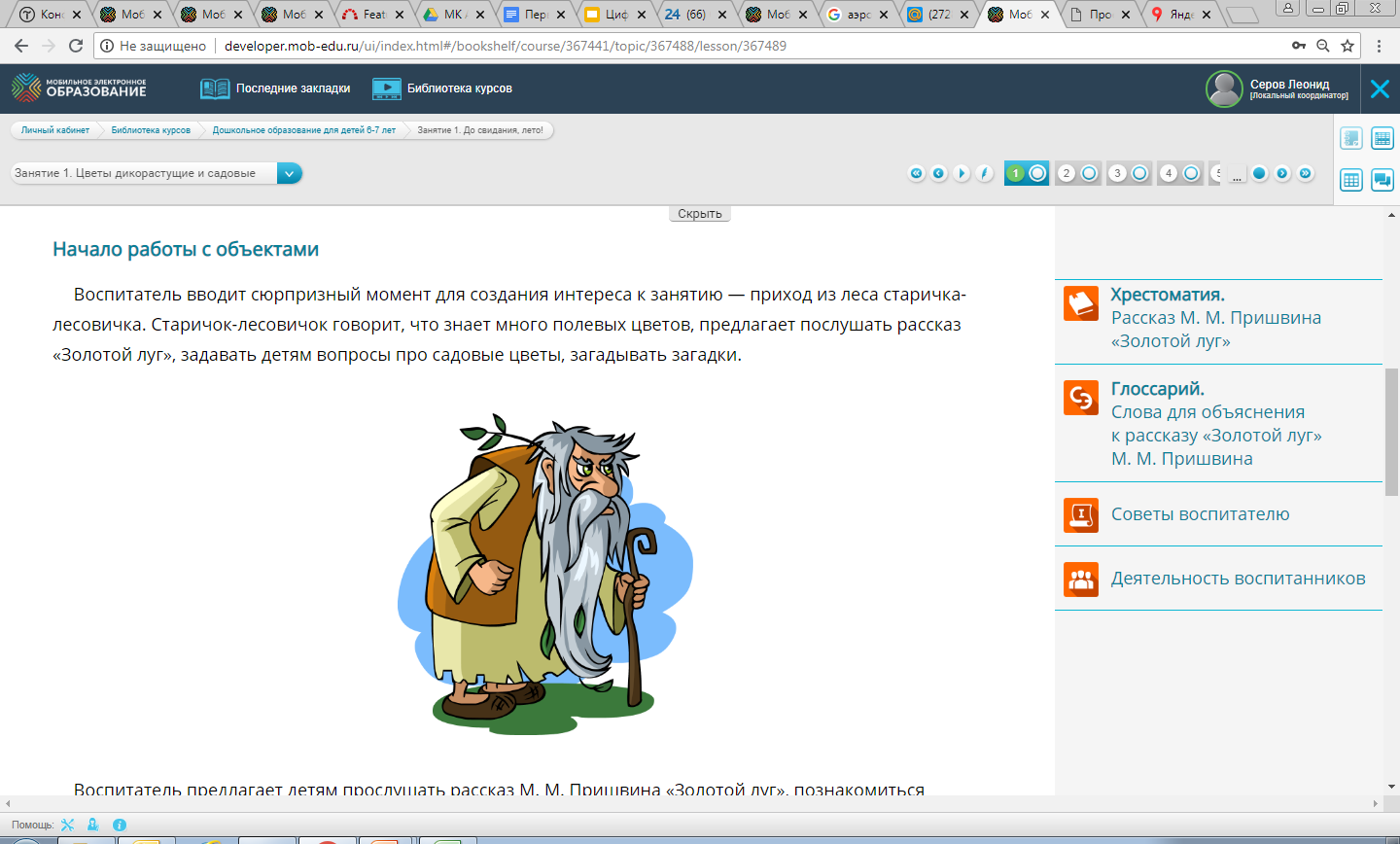 9
Коммуникация с родителями в МЭО
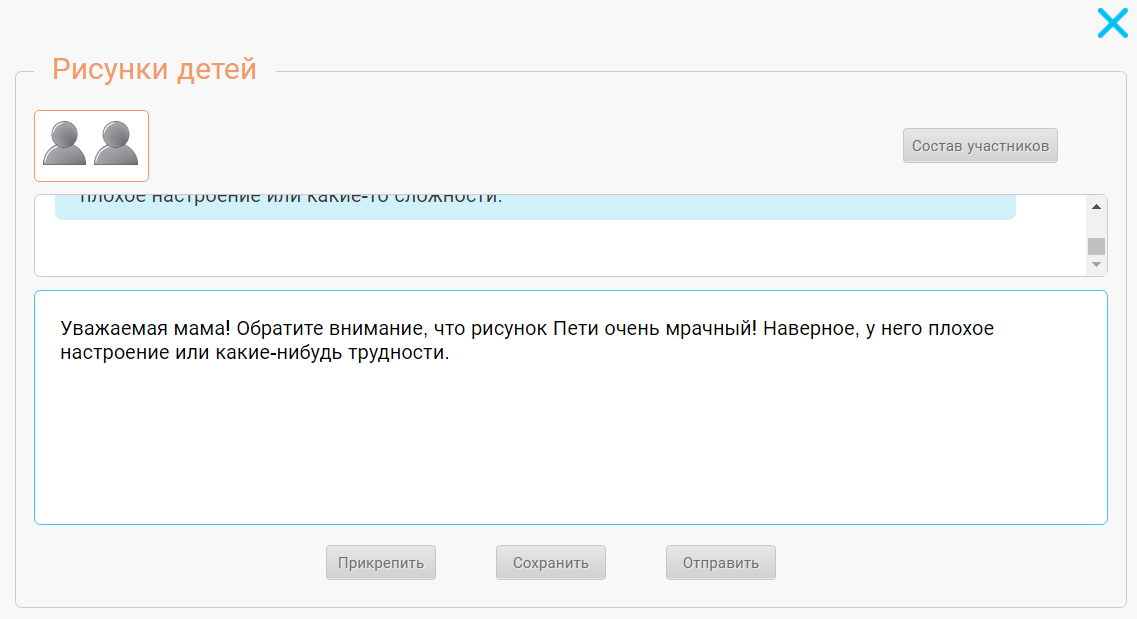 Возможность в онлайн-режиме решать все насущные проблемы и вопросы  возникающиев детском саду

Возможность конфиденциального общения с родителямипо вопросам психологическогои физического состояния ребёнка

Возможностьнепосредственногоконтакта ребёнкас родителямив ситуациях, когда он в этомнуждается
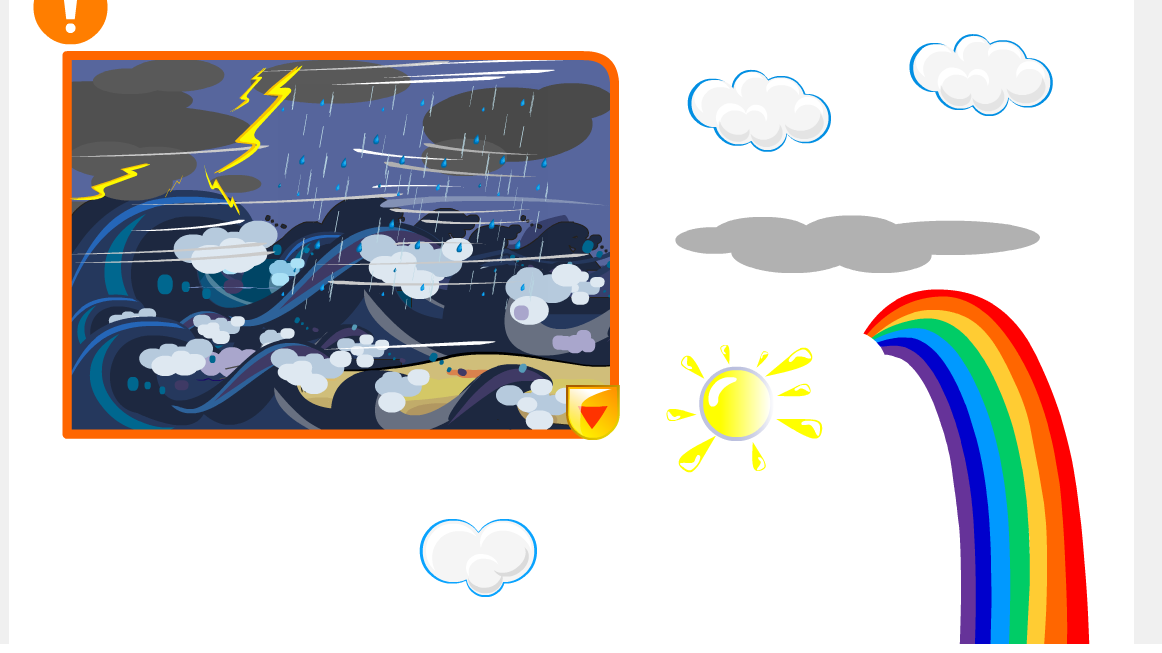 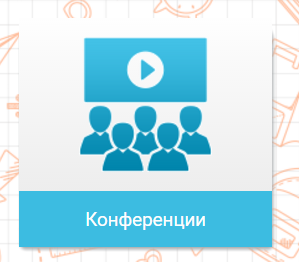 9
ОСНОВНЫЕ ОСОБЕННОСТИ содержания МЭОдля Дошкольного образования
Системно организованная программа на год
(36 Тем, 180 Занятий)
Методическое сопровождение
для каждого
занятия
Интерактивные мультимедийные объекты
Хрестоматийные материалы
к каждой теме
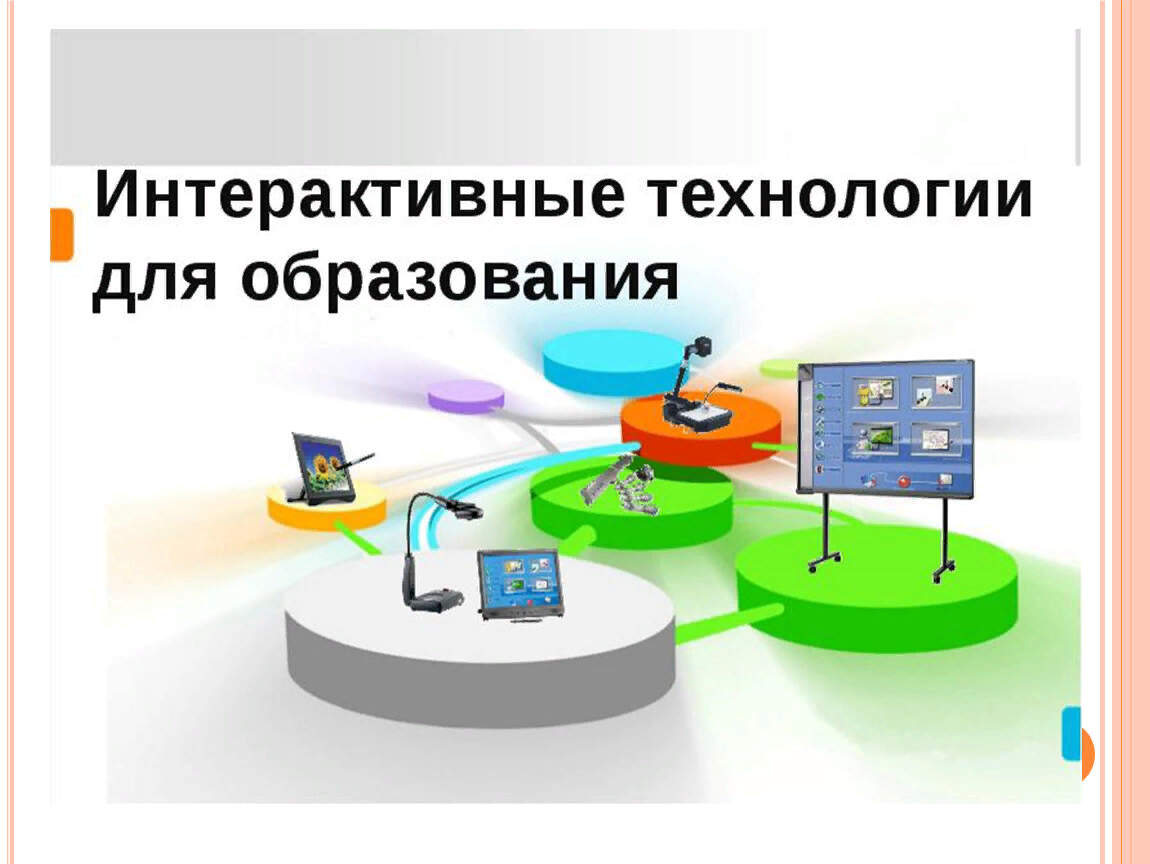 МЭО ДЛЯ  ДЕТСКОГО САДА: Дошкольное образованиев цифровой интерактивной СРЕДЕ
Основные преимущества МЭО
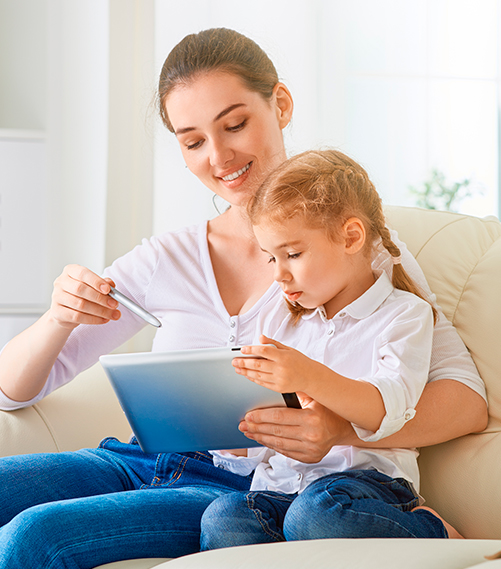 Обеспечение требований ФГОС дошкольного образования в части  требований к структуре основных образовательных программ 
Универсальность относительно существующих программ дошкольного образования
Единая структура контента и удобная для воспитателя логика представления материала
Преемственность со школой за счет использования единой образовательной среды
Повышение мотивации детей к образовательной деятельности за счет использования интерактивных ресурсов
Ориентация на результат
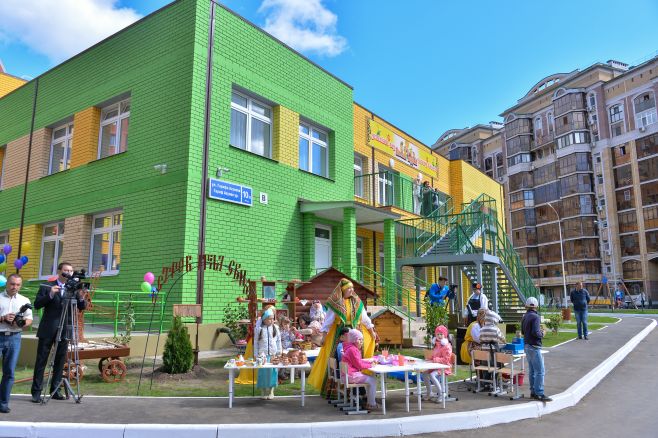 Интерактивная цифровая свободная
и комфортная среда — путь к успеху!
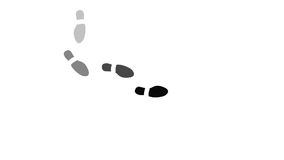 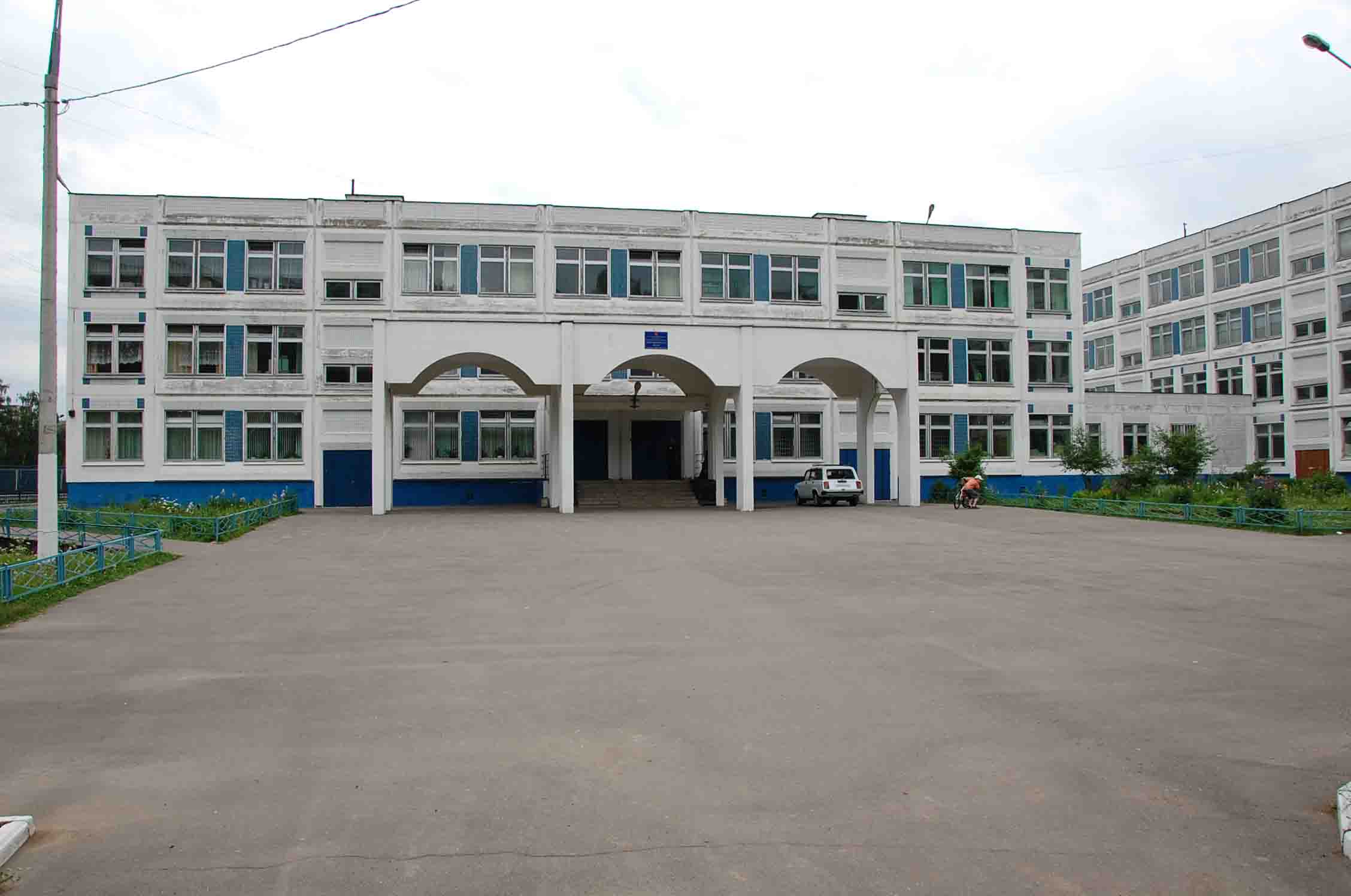 Формирования всех видов готовности ребенка
к школьному обучению:
физической;
интеллектуальной;
эмоционально-волевой;
мотивационной;
личностной;
социально-психологической.
Методическое сопровождение педагогов на платформе МЭО
 целевые ориентиры
 ключевые слова темы
 варианты работы с родителями
 дополнительные темы для обсуждения
 хрестоматия (литература и музыкальные произведения)
 методические рекомендации
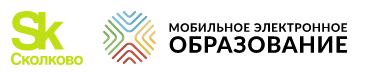 10
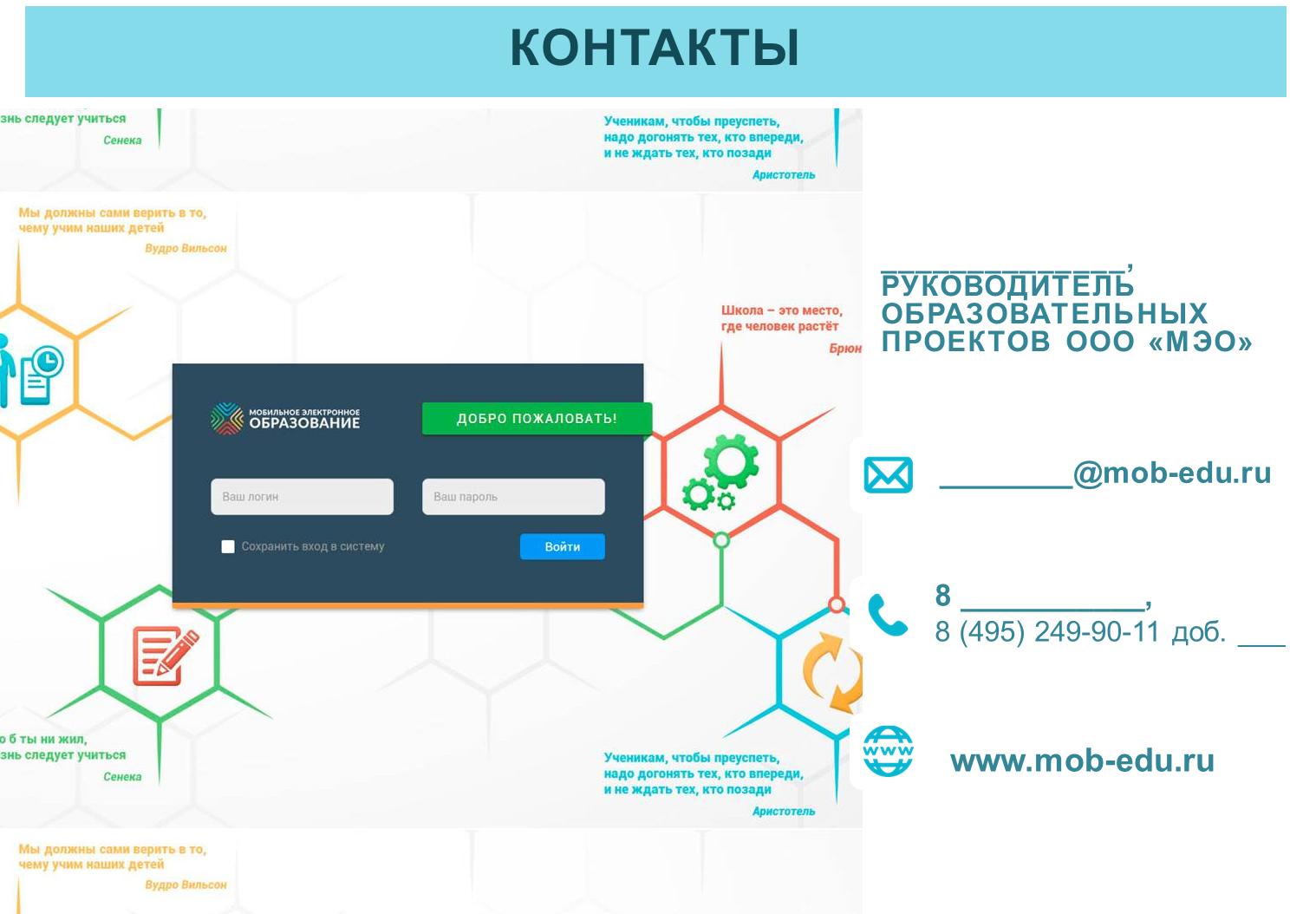 Спасибо за внимание!!!
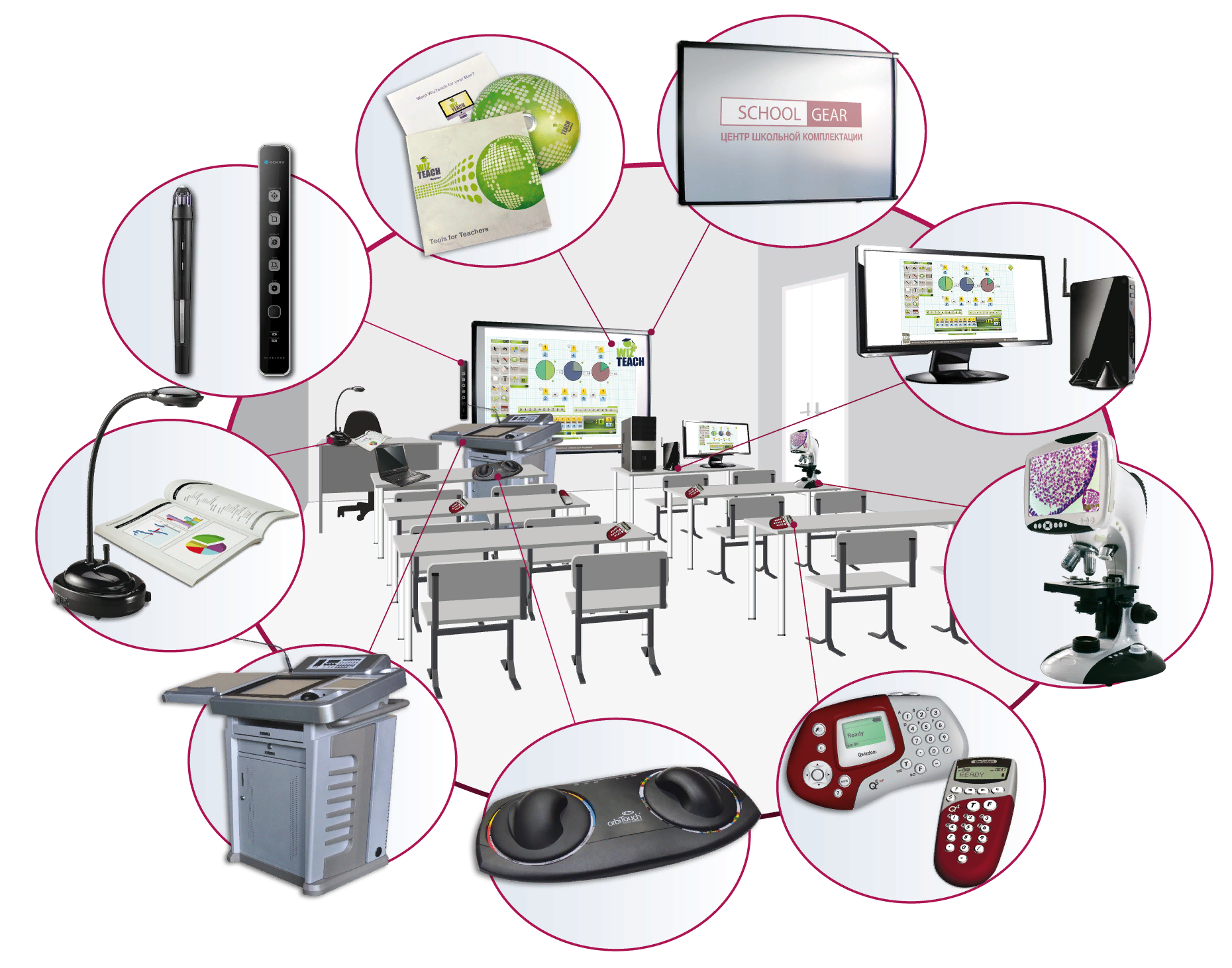